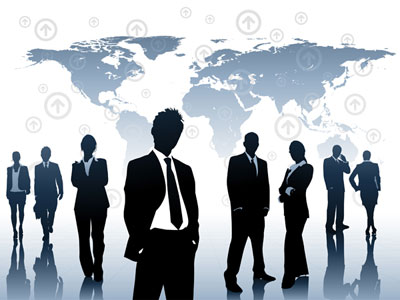 برنامج الادارة المتقدمة والامتياز الادارى
الاتفاقيات
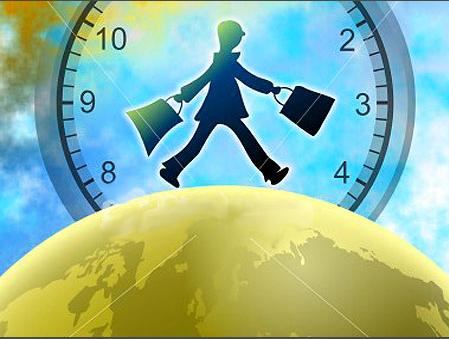 الإلتزام بوقت البرنامج وفترات الاستراحة
 دليل وعيك
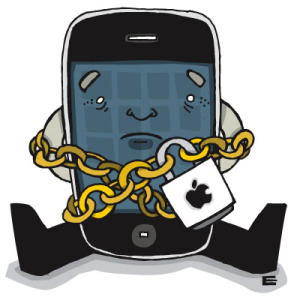 لاتدع هاتفك المتنقل يشوش أفكار من حولك
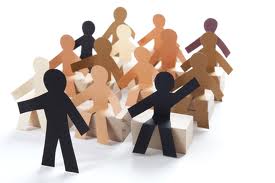 الأسئلة والنقاش متاحة في محتوى البرنامج
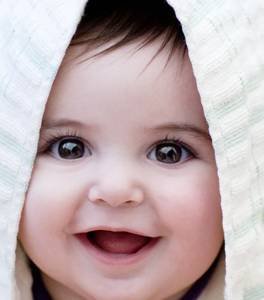 إبتسامتك و تعاونك دليل حب العمل الجماعي
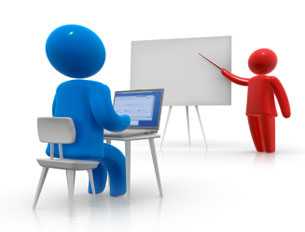 تأقلمك مع المدرب و تنفيذ التمارين يسهل
 استيعاب المادة العلمية
محاور الدورة
مدخل الى الادارة الحديثة
اسرار القيادة الناجحة
الجودة الادارية
الفرق بين المدير والقائد
مقدمة عن الامتياز الادارى
المديرون
قواعد اساسية فى الادارة
كيف تدير الاجتماع بتميز
ادارة الاداء المتميز
اجعل وقتك متميزاً
التخطيط طريقك للامتياز الادارى
الهدف العام للبرنامج التدريبي
تزويد المشاركين بأساسيات وأهمية الإدارة الحديثة مهارات اللازمة للتميز الادارى
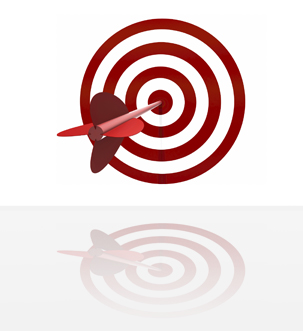 الأهداف التفصيلية للبرنامج التدريبي
بنهاية هذا البرنامج التدريبي نتوقع أن المشاركون قد حققوا النتائج الآتية (بمشيئة الله )
تعريف المشاركين بالمبادىء والاساسيات حول الإدارة الحديثة .
تزويد المشاركين بالخطوات العملية لصناعة التمييز الادارى 0
معرفة قواعد الإدارة والتعرف على كيفية إدارة الاداء 0
رفع اداء المشاركين من خلال مهارات التخطيط 0
تزويد المشاركين بمفاتيح النجاح والتمييز من خلال ادارتهم للوقت 0
رفع اداء المشاركين من خلال اكسابهم كيفية التعامل الجيد على الاجتماعات 0
اكتساب خبرات جديدة للمدير الجديد والقديم .
التعرف على اسرار القيادة الناجحة .
لنبدأ البرنامج
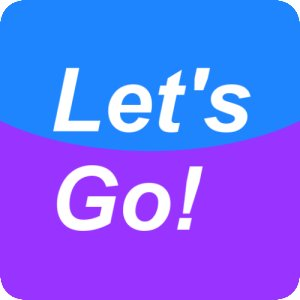 تمرين لكسر الحواجز
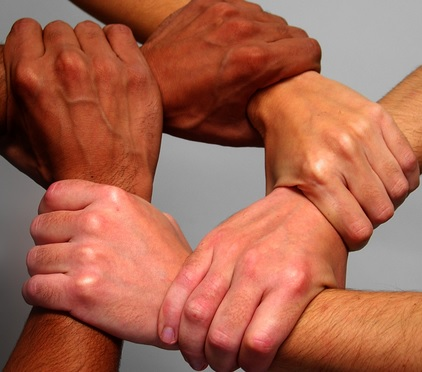 مدخل الى الادارة الحديثة
تعريف الإدارة
الرقابة
القيادة
التنظيم
التخطيط
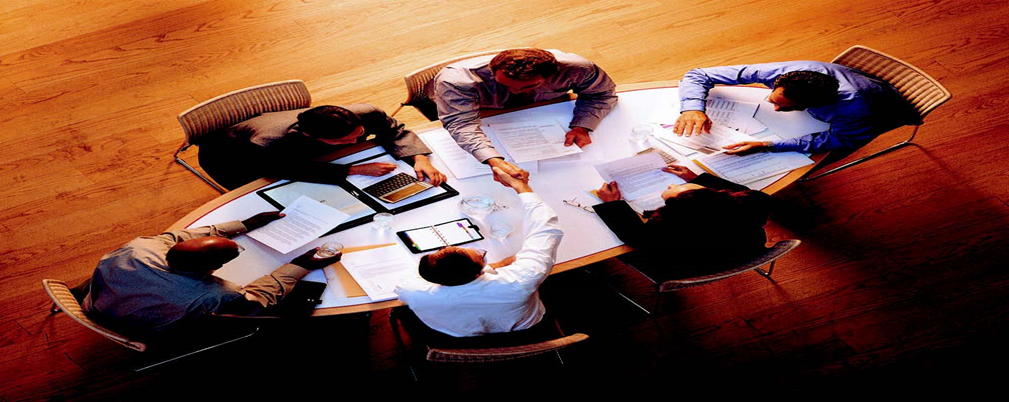 التخطيط
1
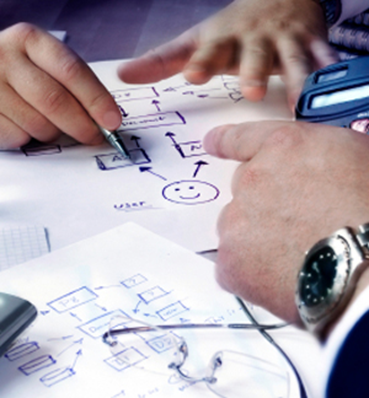 تحديد الاهداف وتقرير كيفية الوصول اليها التنظيم: ترتيب الوظائف والموارد الاخرى لإنجاز العمل قيادة الآخرين: تحميس الناس للعمل بجدية لتحقيق اعلى الاداء الرقابة: قياس الاداء واتخاذ التصرف العلاجى للتأكد من الوصول للنتائج المرغوبة عمليات الادارة